Fisherwomen in Kerala, India, glean fish and crustaceans. Researchers estimate that, globally, nearly half of ...
BioScience, Volume 67, Issue 2, February 2017, Pages 111–117, https://doi.org/10.1093/biosci/biw165
The content of this slide may be subject to copyright: please see the slide notes for details.
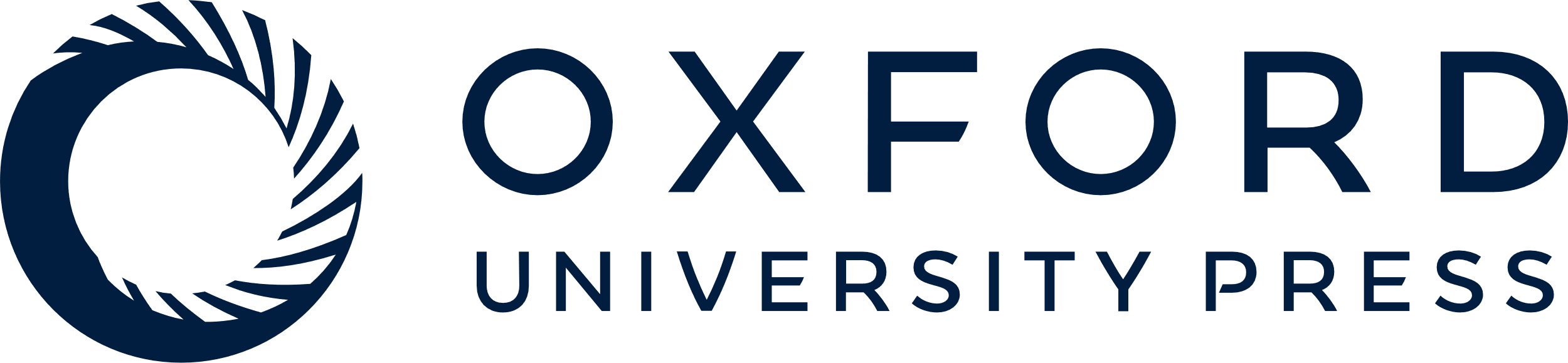 [Speaker Notes: Fisherwomen in Kerala, India, glean fish and crustaceans. Researchers estimate that, globally, nearly half of small-scale fishers are women. Photograph: Indian Council of Agricultural Research-Central Institute of Fisheries Technology, Cochin, Kerala.


Unless provided in the caption above, the following copyright applies to the content of this slide: © 2017 Ogden. All rights reserved.]